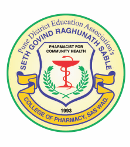 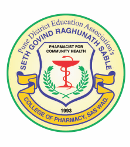 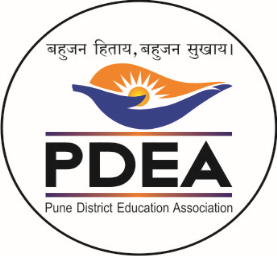 Quinolones and Fluroquinolones
Mrs. Pradnya Jagtap
1
2
INTRODUTION
The quinolones are a family of Synthetic, broad-spectrum antibiotic with bacterial activity.

The term quinolone refers to potent synthetic chemotherapeutic antibacterial agent.
3
Classification
Quinolones (1st generation ): e.g. Norfloxacin, Ciprofloxacin, Ofloxacin, Pefloxacin
       High protein bound .
       Mostly used in UTI

 2nd generation: Levofloxacin, Moxifloxacin, Gemifloxacin, Prulifloxacin, Lomefloxacin, Sparfloxacin
               Modified 1st generation quinolones 
               Not highly protein bound 
               wide distribution to urine and other tissues.
               Limited CSF penetration.
4
1st  Generation quinolones
-  The first generation agents include Cinoxacin and Nalidixic acid, which are the oldest and least often used quinolons.-   Because minimal serum levels are achieved, use of these drugs has been restricted to the treatment of uncomplicated urinary tract infections.-   They are more susceptible to the development of bacterial resistance.These agents are not recommended for use in patients with poor renal function because of significantly urine concentration.
5
2nd Generation quinolones
The second-generation quinolones have increased gram-negative activity ,as well as some gram-positive pathogen coverage.- Compared with first-generation drugs, these agents have broader clinical urinary tract infection and pyelonephritis, sexually transmitted diseases, selected pneumonias and skin infection. -Ciprofloxacin and ofloxacin are the most widely used because of their availability in oral and intravenous formulations.
6
Newer Quinolones
Trovafloxacin : The current member, adds significant antimicrobial activity against anaerobes while maintaining the gram-positive and gram-negative activity of the second-generation quinolones species comparable to that of ciprofloxacin.
Because of concern about hepatotoxicity , trovafloxacin theory infections requiring inpatient treatment and the drug should be taken for no longer 14 days.
7
FLUOROQUINOLONES

The fluoroquinolones are a relatively new group of antibiotics 

They were first introduced in 1986,but they are really modified quinolones , a class of antibiotics, whose accidental discovery occurred in the early 1960.
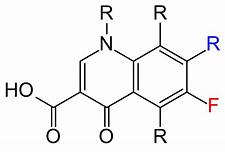 8
Mechanism of action
9
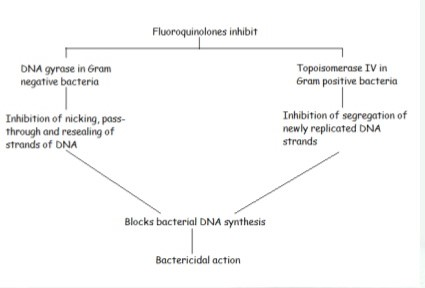 10
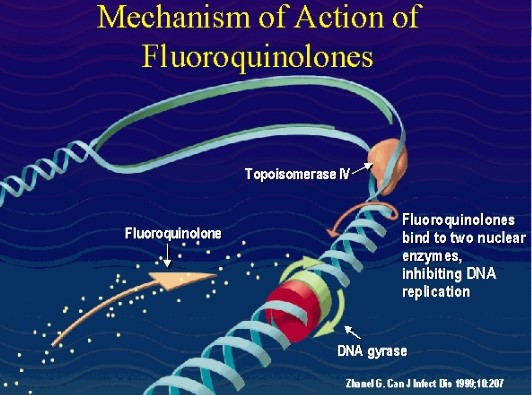 Mechanism of action Fluoroquinolones
                                       
                          Bind to the A-subunit od DNA gyrase
  
 prevents the binding of substrate to the active site of DNA gyrase
 
    Absence of formation of enzyme –substrate complex.

 Blocked of unwinding of double- stranded DNA into a single      stranded structure  
                        Prevention of synthesis of  RNA
                                        
                  Inhibition of bacterial protein synthesis
                           
                                     Antimicrobial activity
11
12
Resistance
1. Mutation in target enzyme: drug loose affinity
2. Change in the permeability of drug in organism.
3. Protection of DNA gyrase by some protein .
13
Pharmacokinetics 

Absorption : Well absorbed orally with bioavailability 
    80-95% orally.

Distribution :  Widely distributed in body fluids and tissues but limited CSF penetration . It can pass the placenta reaching to the foetus.

Half life : 3-8 hours in serum .

Elimination : 30-50% from urine by tubular secretion or glomercular filtration and some amount in bile- faces.
14
Uses
GIT infection :
     Enteric fever: A potentially fatal multisystemic illness caused primarily by salmonella species.
    Bacterial Diarrhoea : caused by campylobacter and salmonellae
Skin & soft tissue infections: 
    Infected ulcers : shallow wound that develops on the skin.
    Infected burns :  Red coloured and warm to touch due to an infection.
 Gonorrhea : A venereal disease involving inflammatory discharge from the urethra or vagina.
Tuberculosis : Infection bacterial disease characterized by the white part of the eye and the inner surface of the eyelid.
15
UTIRespiratory tract infection
Adverse Effects
16
Quinolones may displace the neuro inhibitor GABA, resulting in CNS stimulants 
   Dizziness 
   Headache 
   Insomnia 
   Restlessness


Phototoxicity 
     Skin damage after exposure to uv light due to toxic reaction.
      These included second degree burns, discoloration and  sometimes permanent discoloration and scarring of the skin.

Other common side effects are: 
       Nausea 
       vomiting 
       Anorexia 
       Diarrhea.
17
INTERACTION
NSAID : 
         enhance the CNS toxicity of quinolones.
Theophylline , Caffeine or Warfarine 
         plasma concentration is increased by ciprofloxacin.
Antacid or iron salts 
         reduce the absorption of quinolones
CI: 
Pregnancy
Age below 18
Arrythmia
Ca & Iron preparations
Theophylline toxicity